Тема: «Мой край родной»
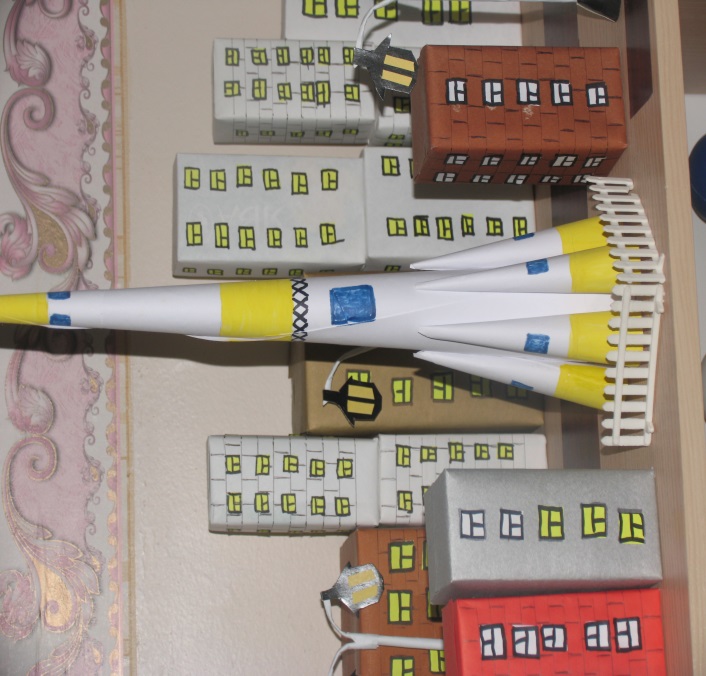 Цель: Расширять представления детей о родном крае, культуре и традициях людей живущих в Самаре. Продолжать формировать интерес к своему краю , вызывать чувство отвествености по отношению к Родине.
Задачи:
Формировать гражданскую позицию и патриотические чувства к прошлому , настоящему и будущему родного края.
 Воспитывать у детей любовь к родному дому , земле, стране, где они родились.
Закреплять знания о флоре и фауне родного края.
Знакомить с символами самарской области.
Этапы работы:
I. Этап: (формы работы)
Целеполагание:
 Изучение уровня знаний детей по теме.
 Изготовление , подбор дидактических  пособий по теме.
 Подбор методической литературы.
 Сюрпризный момент (Самарик).
II. Этап : ( Сбор информации):
Рассматривание животных и растений по их внешнему виду и признаку.
Заучивание стихотворения « Люблю я наш прекрасный город»;
« Я городу этот стишок подарю»
Изготовление игрушки «Самарик»
Развлечение: «Путешествие по городу Самара»
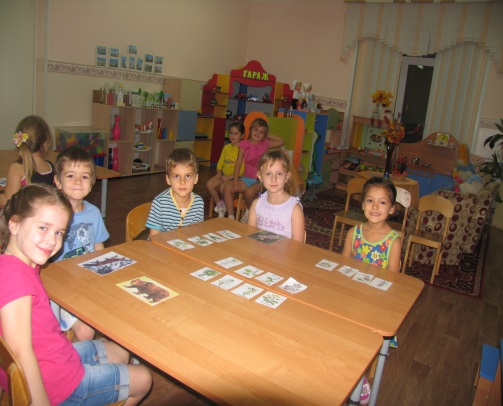 III. Этап: Практическая работа:
Просмотр картинок животных и растений родного края.
Просмотр картинок с изображением  Самарских  мест.
Рисование : » Животные и растения родного края».
Просмотр карты Самарской области.
IV.Этап:  Заключительный:
Подведение итогов.
Просмотр детских рисунков.
Материалы и оборудование:
Игрушка «Самарик»
Картинки с растениями и цветами
Картинки с животными
Диск с песней  «Вместе весело шагать»
«Походная песня» (поют)
М. Мусоргского «С чего начинается родина?»
Танец цветов (музыка) А. Войнова
Музыка походная
Фотографии города Самара
Герб города Самара
Зоопарк с животными
Филармония
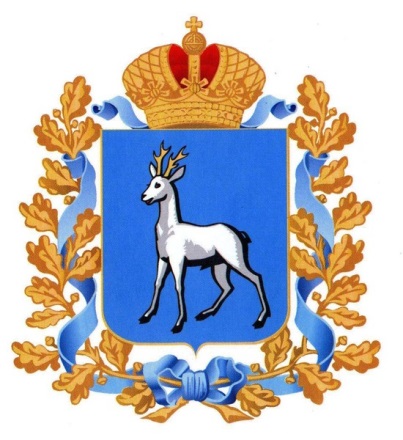 План работы по патриотическому воспитаниюНа 2014 – 2015 учебный год.
Основная годовая задача.
Систематизировать в ДОУ работу по патриотическому воспитанию дошкольников. 
Знакомить детей с историей России, её героическим прошлым.
Анализ исследования и результатов знаний старших дошкольников о родине, государственной символики
55
30
15
Педагогическая деятельность детей по патриотическому воспитанию:
Чтение худ. лит-ры
Игровая
 деят-ть
Проектная деят-ть
Художественное творчество
Работа с детьми
экскурсии
развлечения
беседы
Театрализованная деят-ть
Педагогическая деятельность с родителями старших дошкольников по патриотическому воспитанию.
Выставки рисунков, поделок.
Вечера вопросов и ответов
Тематические беседы.
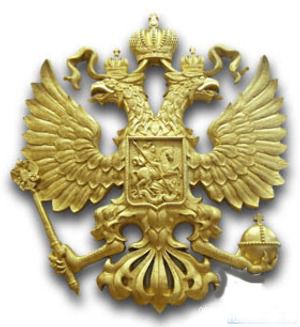 Фотогазеты. Папки передвижки
Дни открытых дверей.
Работа с родителями
Консультации
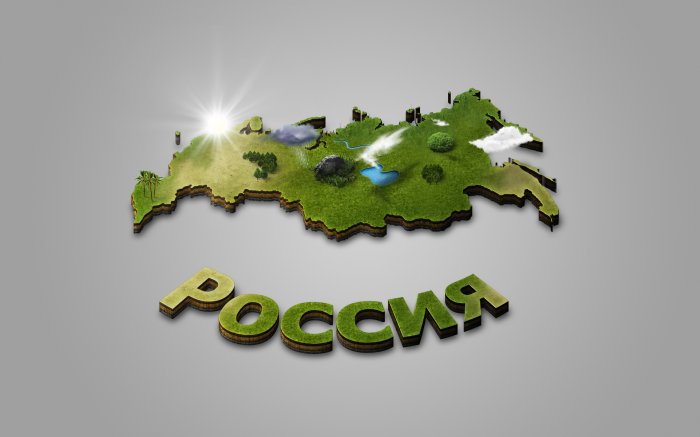 
Спасибо за внимание 
